INSTRUCTIONS (1 of 2)
Part of setting yourself up for success from the beginning of your transition to a new way of working is creating the right structure for your new role that everyone understands and agrees to. Your proposal helps define this new structure and overall description. You want to show how shifting where and how you work will in no way take away from your demonstrated track record of achievement. 
Write your proposal with your audience in mind, which is likely your manager and/or senior leadership. Remember, you’re working toward a win-win scenario for you and person/team who receives and considers your proposal. Develop and position everything with that end-result in mind. 
What effect, if any, will this have on your manager and direct reports? For example, if you’re taking on less in your new role, where will the rest of the work you previously did go? Who will take it on? Is he or she ready or is it a chance for him or her to grow? If you’re proposing a new role outright, you still need to consider who will backfill your previous position or if it needs to (or can) go away.
Don’t forget that if you’d like more information on these elements and even more related to your proposal, you can check out Chapter 12 of Mompowerment: Insights from Successful Professional Part-time Working Moms Who Balance Career and Family or Chapters 4 & 5 from The Mompowerment Guide to Work-life Balance: Insights from Working Moms on Balancing Career and Family.
INSTRUCTIONS (2 of 2)
As you begin to create your proposal, keep a few things in mind. 
Understand your value. Try to make sure what you’re proposing highlights your value and your skills. Playing this up will likely help you gain traction with decision-makers. 
Know your motivation. Remember, your motivation for wanting this change should influence what you’re proposing. Make sure to know this ahead of time and let it help guide your proposal. (The Mompowerment Know Your Why Guide can help you with this.)
Be patient. It will take you time to create the proposal and to make the actual transition. It’s a marathon, not a sprint. Take your time to ensure you create a win-win scenario. 
Know your trade-offs and non-negotiables. Your proposal allows you to be in the driver’s seat, so keep your own non-negotiables in mind. You know what you’re willing to trade off and what you can’t or won’t budge on. Keep those in mind as you create your proposal.
Adjust as necessary. Although it’s great to have a plan, both sides might need some wiggle room to adjust elements of the plan over time to ensure short- and long-term success for all involved.
PROPOSAL FOR *WHAT CHANGE FOR NAME/TEAM
COMPANY NAME OR TEAM NAME
DATE
*Reduced Hours, Flexible Work-time, Part-time Hours, etc.
What will we Cover?
Define Parameters of Proposal
Define Logistics

Describe what you will cover in agenda format
Include appropriate bullets
Include whatever additional information your manager or senior leadership would usually ask for
Description of the Role
Detailed description of your role and how it is different from before or what the new role will look like. For example, you can say you’re shifting to a permanent work-from-home approach or a part-time schedule and provide a full explanation of your role.
Why I Want this Change
If you’d like to, explain, to whatever extent you think is necessary, why you are making this request.
How I Can Fulfill the Role
How will you ensure you meet the expectation of the job. For example, if you’re asking for a reduction in time, show how you can do the level of work you’re asking for. If you’re looking to work remotely, explain how you’ll adjust things so remote work won’t impact your job performance. Also include any request for budget you might need (e.g., buy a printer, upgrade laptop, etc.)
Schedule
Describe what your schedule will look like, including days you will work and the specific hours (especially helpful for a request for a part-time role or a split schedule where you might be offline part of the day).
Timing of the Change
Explain timing on when you will transition to this new way of working. Include anything happening between now and then that might influence the timing of this change (e.g., major team deadline or annual conference that your team is presenting at, etc.).
Communication
How will you communicate to your team. This can be incredibly helpful if you’re shifting to a remote working option or to a reduced schedule. How will you deal with emergencies? When will you communicate (e.g., specific times to be available for meetings or email)? Address any changes to your usual communication approach.
Metrics
Define how you will be measured over time. Share your thinking and be open to changes from your manager and senior management. Also, keep in mind that this section and your approach might change over time.
Review Period vs. Check-ins
Consider including information on when you check-in and when you do more official reviews of this transition to ensure things are going as planned. 
Most moms I spoke with talked about monthly or quarterly in-depth conversations and weekly or every other week check-ins. Do what works for your situation.
Final Thoughts
Include any final thoughts not covered in another section of the proposal or delete this slide
[Speaker Notes: Dictionary.com


Small doses, it’s actually not bad: can help u perform under pressure and push you to do your best.]
Use the following slides if you are recommending a new role to be created
Consider adding the following slides
What is the Need
If you’re proposing a new role, define why it’s needed and how it will benefit the team/department/ company.
[Speaker Notes: Dictionary.com


Small doses, it’s actually not bad: can help u perform under pressure and push you to do your best.]
Why I am the Right Person for the Job
Everyone reading the proposal may or may not know you, especially if it’s a new internal role. Explain how your background is the ideal match for this new role that you’re recommending.
Team Overview & Reporting Structure
Describe the reporting structure that you think make sense elements that you’ve considered (e.g., who you might work for or who might work for you, etc.).
ADDITIONAL SLIDE FORMATS YOU MAY NEED IN YOUR PRESENTATION
Templates included here in case you might need them
HEADER SLIDE FOR SECTIONS
Use as necessary
TEMPLATE FOR 2 COLUMNS
TOPIC 1
TOPIC 2
Text here
TEMPLATE FOR 3 COLUMNS
TOPIC 2
TOPIC 3
TOPIC 1
Text here
Text here
Text here
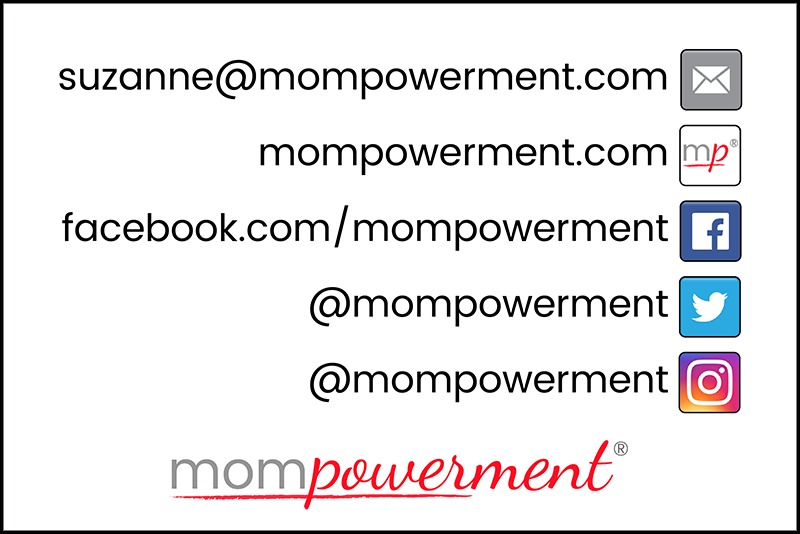